MÔN TOÁN
 Ôn tập về đại lượng

Người thực hiện : Phan Thị Thanh Thủy – GVCN lớp 2B
                    Trường Tiểu học Thị Trấn An Lão
Đại lượng và đơn vị đo đại lượng
Các đơn vị đo đại lượng đã học: 
cm, kg, l, ngày - giờ; ngày - tháng
Xăng- xi- mét ( cm )
- Nắm tên gọi, kí hiệu.
- Biết thực hiện các phép tính có kèm đơn vị cm.
Ví dụ :  Tính:
30 cm -  12 cm =
30 cm
18 cm
18 cm + 12 cm =
28 cm
37 cm – 19 cm =
55 cm - 27 cm =
18 cm
Ki  - lô – gam ( kg ) ; Lít ( l )
- Nắm tên gọi, kí hiệu.
- Biết thực hiện các phép tính có kèm đơn vị kg, l.
Ki  - lô – gam ( kg )
- Ki  - lô – gam là một đơn vị đo khối lượng.
- Ki  - lô – gam viết tắt là kg.
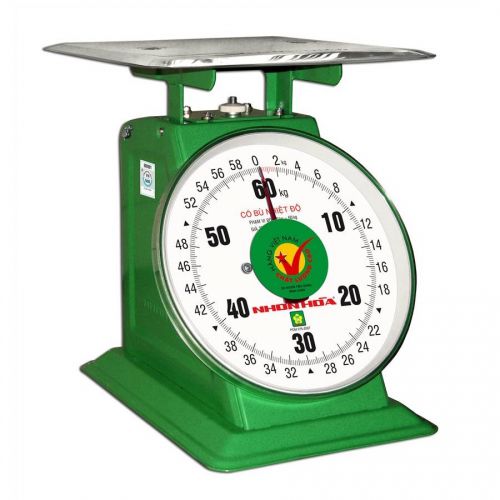 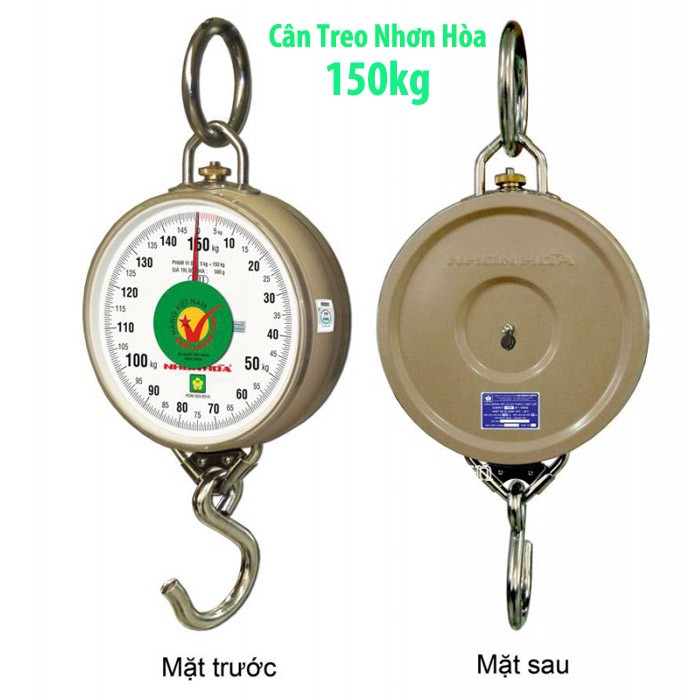 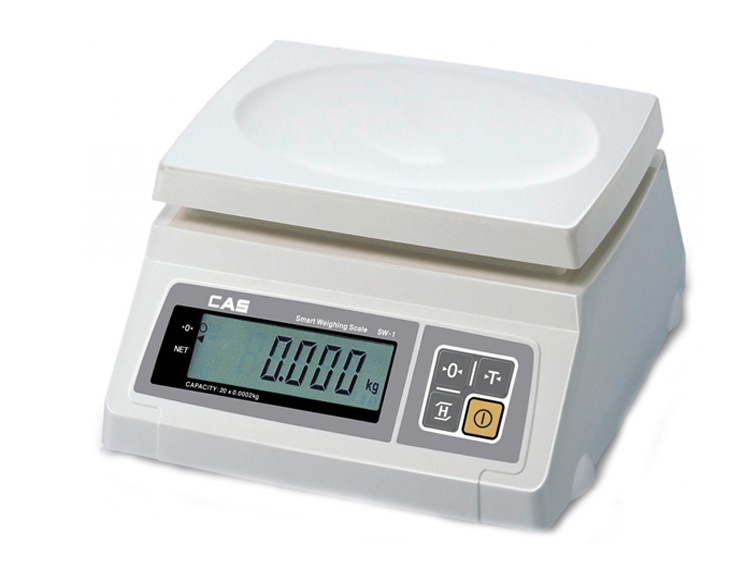 Cân đồng hồ
Cân treo
Cân điện tử
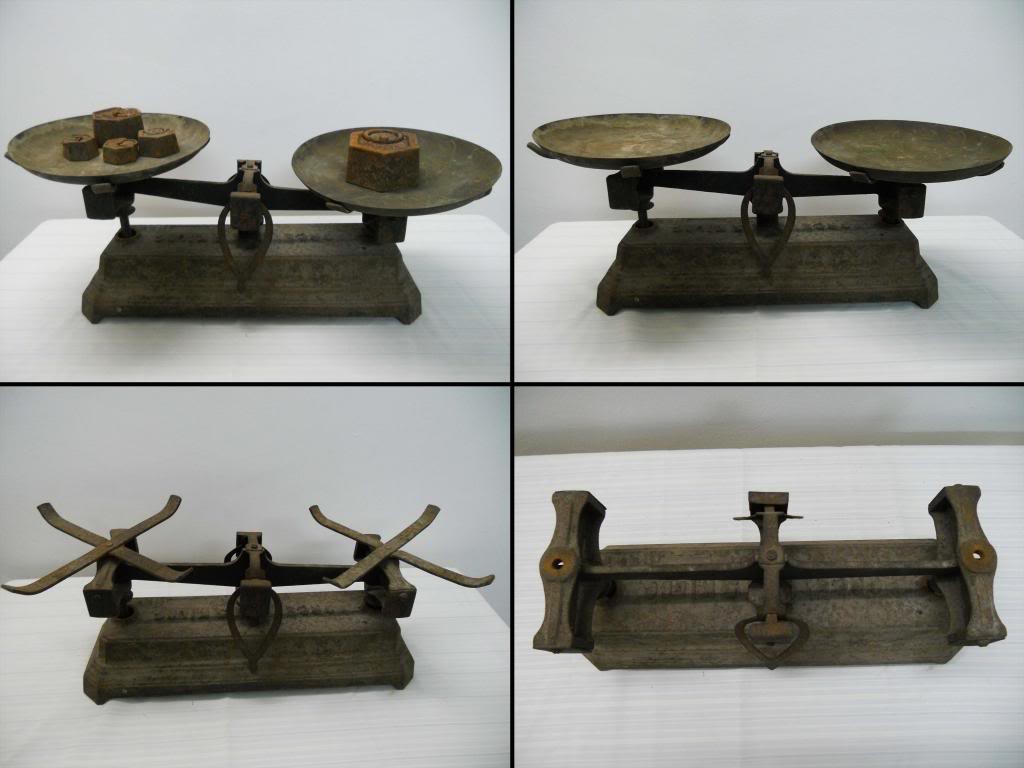 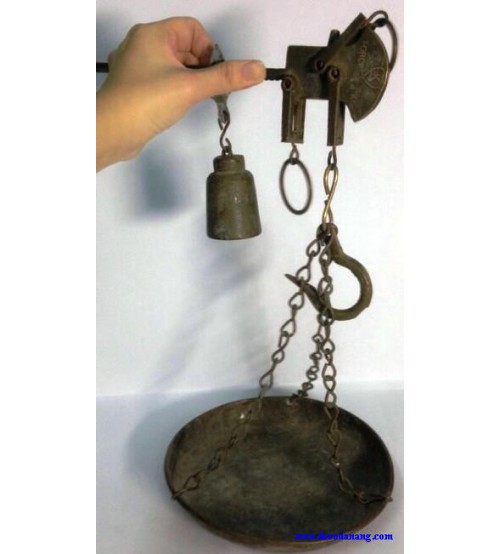 Cân đĩa
Cân đĩa cổ
Lít ( l )
- Lít là một đơn vị đo dung tích, viết tắt là l
Ví dụ :  Tính:
35 kg
20 kg + 15 kg =
44 kg – 9 kg =
35 kg
50  l  - 8  l    =
90 l
42 l
100 l  – 10 l    =
Ngày - giờ
1 ngày có 24 giờ
24 giờ trong một ngày lại được chia ra theo các buổi 
khác nhau: sáng, trưa, chiều, tối và đêm.
- Một ngày có 24 giờ.
     - 24 giờ trong một ngày được tính từ 12 giờ đêm hôm trước đến 12 giờ 
      đêm hôm sau.
1 giờ sáng, 2 giờ sáng, 3 giờ sáng, 4 giờ sáng, 5 giờ sáng, 
     6 giờ sáng, 7 giờ sáng, 8 giờ sáng, 9 giờ sáng, 10 giờ sáng.
SÁNG
TRƯA
11 giờ trưa, 12 giờ trưa.
1 giờ chiều (13 giờ), 2 giờ chiều (14 giờ), 3 giờ chiều (15 giờ), 
     4 giờ chiều (16 giờ), 5 giờ chiều (17 giờ), 6 giờ chiều (18 giờ)
CHIỀU
TỐI
7 giờ tối (19 giờ), 8 giờ tối (20 giờ), 9 giờ tối (21 giờ)
ĐÊM
10 giờ đêm (22 giờ), 11giờ đêm (23 giờ), 12 giờ đêm (24 giờ)
Ví dụ :
15 giờ
3 giờ chiều hay còn gọi là…
8 giờ tối
20 giờ hay còn gọi là…
22 giờ
10 giờ đêm hay còn gọi là…
Ngày - tháng
5
19
12
16
Thứ tư tuần này là ngày 16 tháng 12. Vậy thứ tư tuần sau là ngày nào ?
Chú ý
Các tháng trong năm có số ngày không đều nhau. Có tháng 31 ngày, có tháng 30 ngày, tháng 2 có 28 hoặc 29 ngày.
- Các tháng có 31 ngày là: tháng 1, tháng 3, tháng 5, tháng 7, tháng 8, tháng 10 và tháng 12.
- Các tháng có 30 ngày là: tháng 4, tháng 6, tháng 9, và tháng 11.
- Tháng 2 năm thường có 28 ngày, tháng 2 năm nhuận có 29 ngày .
Rung chuông vàng
HẾT GIỜ
Câu 1:         25 cm + 15 cm = … cm
Số thích hợp để điền vào chỗ chấm là:
A. 30
B. 40
B. 40
C. 50
HẾT GIỜ
Câu 2: Một ngày có bao nhiêu giờ?
A. 12 giờ
B. 20 giờ
C. 24 giờ
C. 24 giờ
HẾT GIỜ
Câu 3:     21 giờ còn gọi là:
A. 9 giờ
B. 8 giờ tối
C. 9 giờ tối
C. 9 giờ tối
HẾT GIỜ
Câu 4: Nếu hôm nay là thứ năm ngày 20 thì thứ năm tuần trước là ngày nào?
A. Ngày 13
A. Ngày 13
B. Ngày 25
C. Ngày 27
HẾT GIỜ
Câu 5:   55 kg + 45 kg = …
Số thích hợp để điền vào chỗ trống trong phép tính trên là:
A. 90
B. 100
C. 100 kg
C. 100 kg
Nội dung cần ghi nhớ
- Tên gọi, kí hiệu của đơn vị đo độ dài cm, đơn vị đo khối lượng kg, đơn vị đo dung tích l.
- Thực hiện các phép tính có kèm các đơn vị đo.
- Số giờ trong một ngày, số ngày trong một tháng, cách đọc giờ trong ngày, cách xem lịch, xem đồng hồ.
BÀI HỌC KẾT THÚC
Chúc các em luôn chăm ngoan, học giỏi!